Ensuring Child Safety Upon Parental Arrest
NEW MEXICO LAW ENFORCEMENT ACADEMY 
Accreditation Number: NM220004
INSTRUCTIONAL GOALS:
To provide law enforcement personnel with information regarding their responsibilities as they pertain to the identification of dependent children when the parents are arrested.
INSTRUCTIONAL OBJECTIVES:
Upon completion of this course, the participants will be able to:

1)	Identify the elements of the statute (31-1-8)
2)	Identify the procedures required to meet statute to include making arrangements for the temporary care of a child
3)	Discuss how the arrest and specific actions made by officers can be traumatic to children and how officers can assist in mitigating any long-term effects.
INTRODUCTION
Since the early 90’s, the number of children with parents in prison has steadily increased.
INTRODUCTION
More than 7 million children have a parent under some form of correctional supervision.

In a recent study in California, 70% of children who were present at a parental arrest saw their parents being handcuffed. Connect for Kids/Child Advocacy

30% of children who witnessed an arrest were confronted with drawn weapons.
The Statute, 31-1-8 NMSA 1978
Officers are required to ask if the person being arrested is the parent of a minor/dependent child.
Officers shall make reasonable efforts to ensure the safety of those children
NMLEA shall establish guidelines and a training program to include:
Procedures to ensure officers inquire about dependent children
Procedures for the arrangements of care for those children
Education as to the effects of witnessing violent crime or other events that can cause emotional harm and how to mitigate
Procedures
The goal of responding officers:
Minimize the disruption to children
Provide the most supportive environment possible
Minimize trauma of the arrest to children
Determine the best alternative care
Procedures
Baring drug use, weapons or criminal behavior, parents wishes shall be respected
Whenever safe, arrest shall be made away from children
Ask if there is anyone in the home who depends on their care
The parent may risk being charged with abuse and neglect, if information is withheld regarding their children.
Things to look for
Upon arrest, take note of:
Car seats
Toys
Clothing
Bottles
Indoor swings/chairs
Outdoor childrens furniture
Ask “Do you have any children that depend on you to take care of them?” 
“Are there any children in the house?”
“Where are they?”
Procedures
When safe, parent shall be allowed to explain to the children
If it’s not safe, the officer will explain
Age appropriate language
Ensure parent and children will be taken care of
Procedures
When planning arrest/search warrant, consider age and location of children
If children present, officer shall determine if other parent is available, if not?
Other adult relative or fictive kin willing to take the child
Adults with criminal history of sexual crimes or crimes against children are ineligible
Procedures
If placed with other than non-arrested parent, officers shall check with CYFD State Centralized Intake (SCI) regarding history of child abuse or neglect
1-800-797-3260 (statewide)
505-841-6100 (Albuquerque)
Procedures
SCI will ask to verify your identity
If no one is available, SCI will provide numbers to local shelters
If officer believes protective custody necessary:
SCI will notify CYFD
Officer will be asked for “Statement of Reasonable Grounds for Emergency Custody”
Procedures
If children are in school, officer shall contact the school
Notify principal, school resource officer or parent’s preference for placement
Procedures
Officer shall include in his report:
Names and contact info where child is left
Names of CYFD and school workers contacted
Names of family members mentioned even though children are not placed with them
Important for possible future placement
Trauma caused by arrest/separation
Separation from a parent is a traumatic event for children.
‏Separation Impact:
Anger
Rejection
Depression
Trauma caused by arrest/separation
Separation Impact Continued:
Low self-esteem
Poor school performance
Developmental delays
Inadequate social skills
Lasting effect
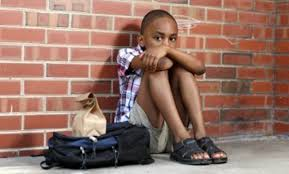 Trauma caused by arrest/separation
Children of incarcerated parents spend an average of 6 years 8 months separated from them.10% of children with incarcerated mothers will be placed in foster care. More than 60% of parents in prison are held more than 100 miles from home.
How Law Enforcement Can Mitigate The Long-term Effects
The Impact of Trauma
a.	Developmental trauma sets the course and direction of a person’s life. 
b.	Traumatized children are more likely to be substance abusers.
c.	Children of incarcerated parents are 6 to 10 times more likely to end up in prison
How Law Enforcement Can Mitigate The Long-term Effects
Stress-Trauma Continuum
‏a.	 ACTIVITY
Identify a trauma that you have experienced. Think about what your body’s reaction was. 
Can you still describe the details of the trauma today?
How Law Enforcement Can Mitigate The Long-term Effects
How old were you?
Does the memory of this trauma ever “pop” into your mind?
‏Has the trauma changed your life in any way?
Childhood Trauma Matters
How Law Enforcement Can Mitigate The Long-term Effects
The Role of Law Enforcement
Mitigating the Trauma
Do not to arrest parents in front of children.
Avoid sirens and lights in a non-emergency situation and where the use is discretionary.
How Law Enforcement Can Mitigate The Long-term Effects
If you need to communicate with the child
Use the child’s name
Use simple language
Sit at the child’s physical level
Explain your role as a police officer is to keep the child safe
How Law Enforcement Can Mitigate The Long-term Effects
Acknowledge the child’s right to not say anything
Recognize the child’s loyalty to the parent
Answer any questions the child may have
Ask one question at a time
Avoid “why” questions
Ensure that the child understands the question
How Law Enforcement Can Mitigate The Long-term Effects
Ask open ended questions and use simple reflection to make sure there is clarity              
Make no assumptions about the child’s abilities based on age
Allow the child to hold onto a stuffed animal or other object for comfort
Avoid rushing the child; let them have time to process thoughts and feelings
How Law Enforcement Can Mitigate The Long-term Effects
Observe non-verbal communication
REMEMBER
The child’s body is responding, and this may effect his/her ability to listen, reason and retain information.
This may also effect the child’s emotional and physical responses to what is happening.
The way this incident is handled will impact this child’s future.
How Law Enforcement Can Mitigate The Long-term Effects
As long as investigation isn’t compromised, tell caregiver what happened to the parent, how long they may be in jail and if/how they may be reached.
Be sure caregiver knows as much as possible about children – 	bedtime, medical issues, school info, and special needs.
Potential Long Term Effects
CHILDREN IN FOSTER CARE
High risk for physical health problems
High risk for mental health problems
High risk for behavioral problems
Lower educational achievement
High risk to enter the juvenile justice system
					Child Welfare and Crime: Measuring the Effects of Foster Care 2007
Parental Arrest And The Impact On Children
Bruce Perry
a.	‏Males tend to  “externalize” 
b.	‏ADHD, Oppositional Defiant Disorder, Conduct Disorder
c.	‏More likely to be perpetrators 
d.	‏Females tend to “internalize”
e.	‏Depression, Anxiety, and Dissociative disorders
f.	‏More likely to be victims
Parental Arrest And The Impact On Children
Post-Traumatic Stress Disorder/ Child Traumatic Stress
Trauma Affects Behavior
Children exposed to violence within the family and/or community exhibited symptoms such as: 
An inability to manage emotions
Aggressive behavior 
Destructive behavior
Parental Arrest And The Impact On Children
Suicidal behavior
PTSD 
Developmental challenges
Isolation and loneliness
Problems at school, home, in the community
Violent behavior
The Resulting Emotional Response
Parental Arrest And The Impact On Children
Fear
Confusion
Helplessness
‏Embarrassment and/or shame
Disempowerment
‏Anger
‏Vulnerable
Parental Arrest And The Impact On Children
The Resulting Physical Response
Sleep Disturbances
Hyperactivity
Nervousness
Appetite Changes
Changes in Play
Parental Arrest And The Impact On Children
A child’s age and developmental level affects their response to witnessing parental arrest
Reducing Childhood Trauma
In a national survey of 9-16 year olds, 25% had experienced at least one traumatic event 
Incarcerated Youth 90% of juvenile detainees have experienced at least one traumatic event 
Incarcerated youth have experienced 4-8 times more physical trauma than other youth.
PARENTAL ARREST AND THE IMPACT ON CHILDREN
PTSD- 8x higher

McNally, 1999; National Center for Mental Health and Juvenile Justice, 07 reducing child trauma ultimately reduces crime
Conclusion/Questions???
What is it worth to reduce the traumatic effects an arrest can have on children?